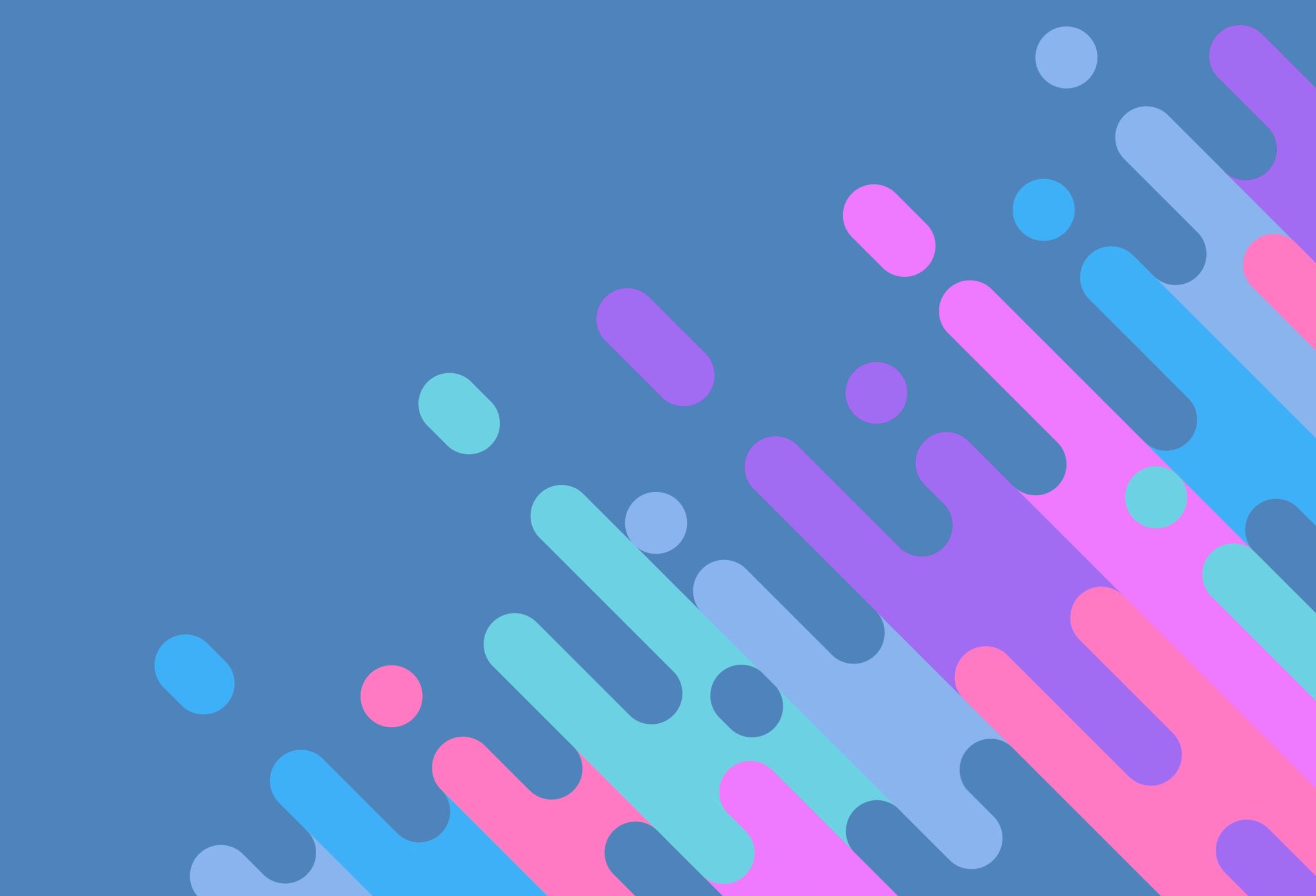 ICBPresentsSpecialized Substance Use Disorders Treatment for Adolescents and Emerging AdultsPresenterMark Sanders        LCSW, CADC
Outline
The best adolescent programs

The unique treatment needs of emerging adults

Addressing disparity – adolescents and emerging adults of color

Adolescent and emerging adult friendly evidence-based practices
2
The Best Adolescent Treatment Programs(Ages 12 – 17)
Have a licensed and certified staff                            (“Book Wise and Street Wise”)

High staff morale

Low staff turnover

A good staff to client ratio and multidisciplinary team,     staff diversity, gender competence
3
The Best Adolescent Treatment Programs Continued
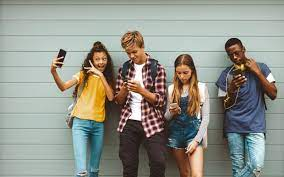 Believe in the least restrictive alternative

Address co-occurring conditions
Depression
Trauma
ADD
Eating Disorders
Self-harming behavior  “The Price of Privilege”
Process Addictions

Educational component
4
The Best Adolescent Treatment Programs Continued
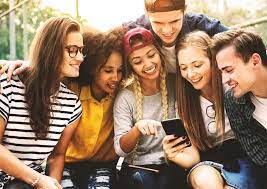 Hire staff who remember their own adolescence

Hire staff who enjoy working with adolescents

Hire staff who recognize that each generation of adolescents experience greater isolation
5
The Best Adolescent Treatment Programs Continued
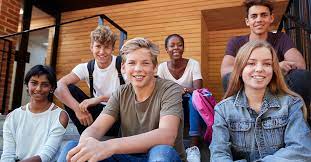 Stresses the importance of adolescent voice and choice

Recognizes the importance of the peer group

Lots of activities

Honors multiple pathways and styles of recovery
6
Pathways of Adolescent Recovery
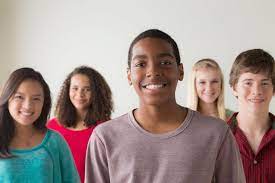 Treatment assisted

Total abstinence

Peer assisted (Adolescent Friendly Mutual Aid Groups)

Use of technology
7
Pathways of Adolescent Recovery Continued
Partial recovery

One drug at a time

Drug use vacations (Build recovery Capital: social, recreational, educational, vocational, occupational, emotional, relational, prosocial recovery support)

Faith-based recovery
8
Pathways of Adolescent Recovery Continued
Medication assisted

Harm reduction

Recovery high schools

Dual recovery
9
The Best Adolescent Treatment Programs Continued
Have a strong family component

Treatment team outreach “If we wait for the family to hit rock bottom, they can outwait us” William White, MA

Address triangles
10
The Best Adolescent Treatment Programs Continued
Have a strong family component

Parenting Styles

Autocratic

Democratic

Laissez-faire
11
The Best Adolescent Treatment Programs Continued
Have a strong family component

Explain the recovery process

Explain how to support adolescent recovery

Harm reduction

Encourage the family to take care of themselves
12
The Best Adolescent Treatment Programs Continued
Strong continuous care component

Long-term monitoring

Strong alumni component

Recognize that an improvement in global functioning usually occurs prior to abstinence
13
The Unique Treatment Needs of Emerging Adults
14
Emerging Adults With Substance Use Disorders
Age 18-25

Not adolescents!

Most do not feel completely adult

The highest overdose rates, poorest outcomes, premature terminations, most binge drinking, heaviest alcohol use, highest opioid and marijuana use, highest poly-substance use
The Work of Jeffery Arnett
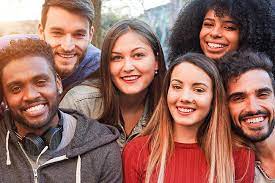 Article published in the Journal of American Psychologist (2000)

5 Features of Emerging Adulthood

The age of optimism

Feeling in-between

Identity exploration

Self-focus

Instability
16
Other Features of Emerging Adulthood
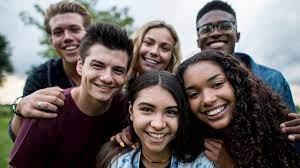 Time of experimentation

Time of personal freedom

Time of feeling stressed out

Time of high pressure

Source:  Douglas Smith, 2018
17
Other Features of Emerging AdulthoodContinued
Time of independence

Time of unpredictability

Time of many worries

Time of planning for the future


Source:  Douglas Smith, 2018
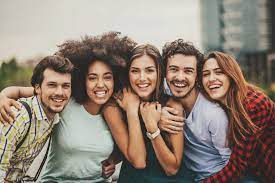 18
Other Features of Emerging AdulthoodContinued
Time of separating from parents

Time of learning to think for yourself

Time of feeling adult in some ways               and not in other ways

Time of gradually becoming an adult

Source:  Douglas Smith, 2018
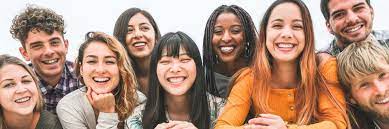 19
Discussion
What are some reasons emerging adults are vulnerable to substance use disorders?
Substance Use Disorders Vulnerability for Emerging Adults
Cultural norm of heavy drinking and substance use

Peer influence

Family history

Trauma
Substance Use Disorders Vulnerability for Emerging Adults Continued
Self-medication

College attendance

First psychotic episodes and other signs of mental illness

Depression

Pressure to be perfect
Tailoring Treatment for Emerging Adults
Support around completion of developmental tasks

A community of peers – other emerging adults

Family therapy different than with adolescents

Medication assisted recovery

Harm reduction

Addressing the stress of emerging adulthood

Addressing co-occurring conditions
23
Tailoring Treatment for Emerging Adults Continued
On college campuses

Young people in recovery 

Recovery dorms

Recovery housing

Recovery sororities and fraternities

Recovery service Trips
24
Discussion
What challenges do counselors who are emerging adults face when counseling emerging adults? As a counselor, how do you address the challenges?

What challenges do counselors who are not emerging adults face when counseling emerging adults? As a counselor, how would you address the challenges?
25
Emerging Adults of Color
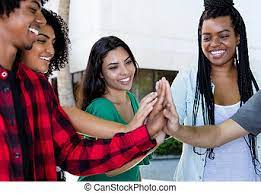 26
Jeffery Arnett
Emerging adulthood is the age of optimism. By achieving the developmental tasks of emerging adulthood, EA’s emerge as successful adults.
27
Challenges Faced by Emerging Adults of Color
Racism

Discrimination

Felony arrests

Education – lower high school graduation rates and college education

Dehumanization + Ignored Losses = Rage which increases the risk of substance use disorders
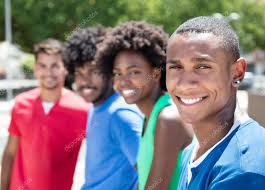 Challenges Faced by Emerging Adults of Color Continued
Fear of being dead soon

Premature entry into adulthood

Treatment disparities
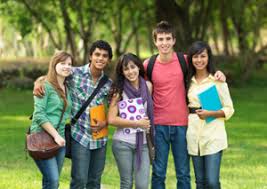 Disparities
Access to treatment

Often having to leave the community to access treatment

Less likely to work with clinicians of their culture

Evidence based practices not developed with emerging adults of color in mind
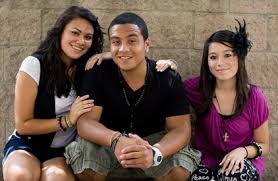 30
Addressing Disparities
Advocacy to address disparities

Invest in increasing clinicians of color

Create a welcoming environment for a diversity of clients

Increase training on counseling emerging adults of color

Engage emerging adults of color in discussions on how oppression contributes to substance use

Address dehumanization and ignored losses

Integrate culture and evidence-based practices
31
Evidence-based Practices Friendly to the Developmental Needs of Adolescents and Emerging Adults
Motivational Interviewing

Feedback Informed Treatment

CBT

The use of Motivational Incentives

Medication Assisted Treatment

Meditation and Mindfulness